Barrierefreiheit im Webfür Redakteur*innen
Kompetenzzentrum für digitale Barrierefreiheit
16. Mai 2024
[Speaker Notes: ***Screenshot Teilnehmerliste machen***

Hallo und herzlich willkommen. Es freut mich sehr, dass wir heute so eine große Runde sind. Einige bekannte Namen und Gesichter habe ich bereits gesehen. Für die, die die mich noch nicht kennen: Ich bin Sabrina Januzik und bin nun seit etwas über einem Jahr im Kompetenzzentrum digitale Barrierefreiheit tätig und seither für den Bereich „Barrierefreiheit im Web“ zuständig. Zuvor habe ich einige Jahre in verschiedenen Werbeagenturen gearbeitet, wo ich sowohl textliche und konzeptionelle wie auch grafische Tätigkeiten ausgeübt habe. Durch mein Masterstudium „Barrierefreie Kommunikation“ habe ich schließlich den Weg hier an die TU Dortmund gefunden. Ich werde Sie und euch heute durch diese Veranstaltung führen. 

Fragen am Ende.]
Inhalt
Begrüßung
Warum Barrierefreiheit? 
Redaktionelle Tipps:
Abbau digitaler Barrieren – ein kurzer Überblick
Resümee
2
Warum Barrierefreiheit?
Bedarfsgruppen von Barrierefreiheit und rechtliche Verankerung
Zielgruppen barrierefreier (Web-)Inhalte
Notwendig für viele – ein Gewinn für alle!
4
Redaktionelle Tipps zum Abbau digitaler Barrieren
Unter Berücksichtigung der 4 Prinzipien zur Barrierefreiheit:Wahrnehmbarkeit, Bedienbarkeit, Verständlichkeit und Robustheit
4 Prinzipien der Barrierefreiheit
Sichern den barrierefreien Zugang von digitalen Inhalten:
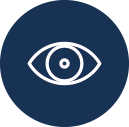 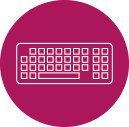 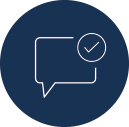 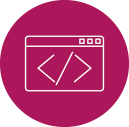 robust
wahrnehmbar
bedienbar
verständlich
6
1. wahrnehmbar
Digitale Inhalte müssen für alle Nutzer*innen wahrnehmbar sein:
Zwei-Sinne-PrinzipInhalte sind über mehrere Sinne wahrnehmbar
unterscheidbarInhalte sind gut zu sehen und zu hören
anpassbarInhalte lassen sich auf unterschiedliche Art anzeigen –  ohne Verlust von Struktur bzw. Gliederung
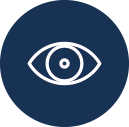 7
2. bedienbar
Digitale Inhalte müssen für alle Nutzer*innen bedienbar sein:
Bedienung per Tastatur alle Funktionalitäten können allein mit der Tastatur erreicht und ausgelöst werden
navigierbarStruktur und Information, sich auf der Seite zu orientieren
ausreichend ZeitZeitbegrenzungen anpass- oder abschaltbar
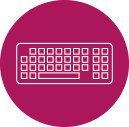 8
3. verständlich
Die Informationen müssen für alle Nutzer*innen verständlich sein:
lesbarVerständlichkeit der InformationenAuszeichnung der Sprache
vorhersehbarkonsistenter, übersichtlicher Aufbau konsistente Bezeichnungen
fehlerfreundlich(interaktive) Elemente, sind fehlerfreundlich gestaltet bezieht sich vor allem auf Formulare
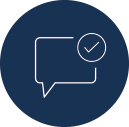 9
4. robust
Die digitalen Inhalte müssen für alle Nutzeragenten robust genug sein:
Kompatibilität mit diversen assistiven Technologien 
korrekte Syntaxsemantische Auszeichnung  aller Inhalte
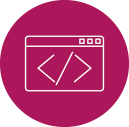 10
Umgang mit Farbe
Farbe (1/3)
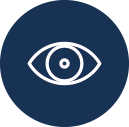 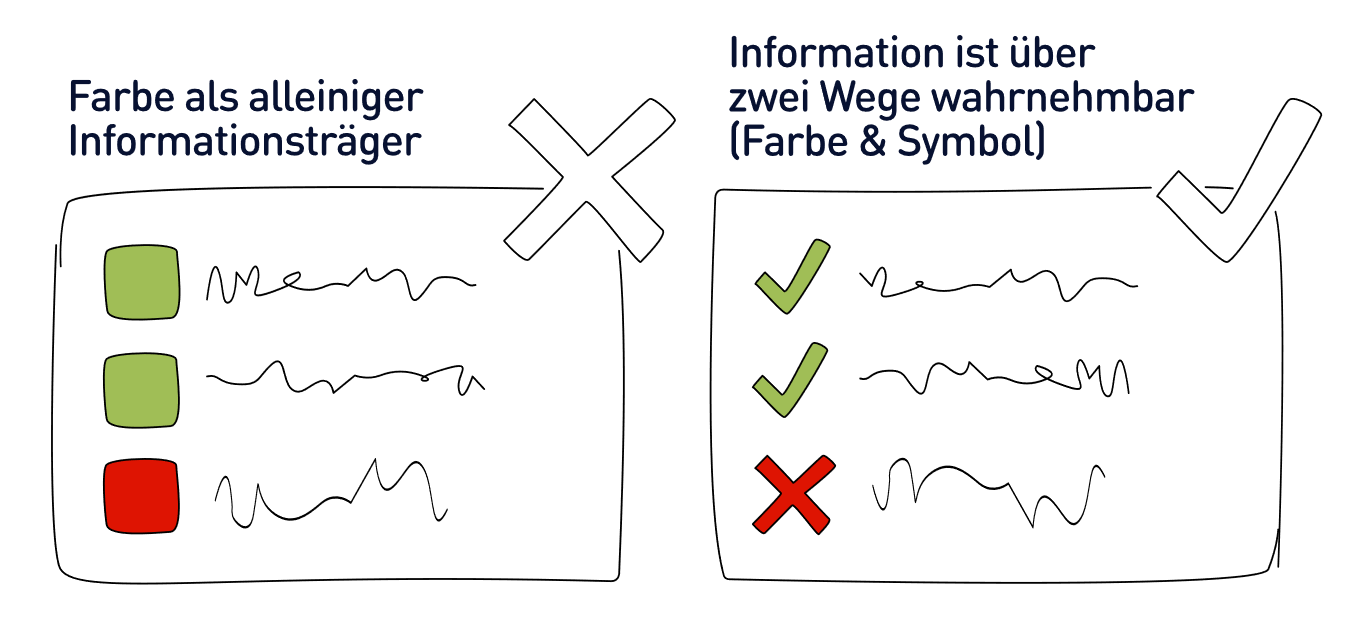 Farbgestaltung
Kombinationen mit knalligen Farben sowie Komplementärfarben (rot/grün , blau/orange, violett/gelb) sind zu vermeiden  problematische Farbwahrnehmung
Informationen nicht ausschließlich über Farben oder Text vermitteln  stattdessen: zusätzlich durch Symbole ergänzen
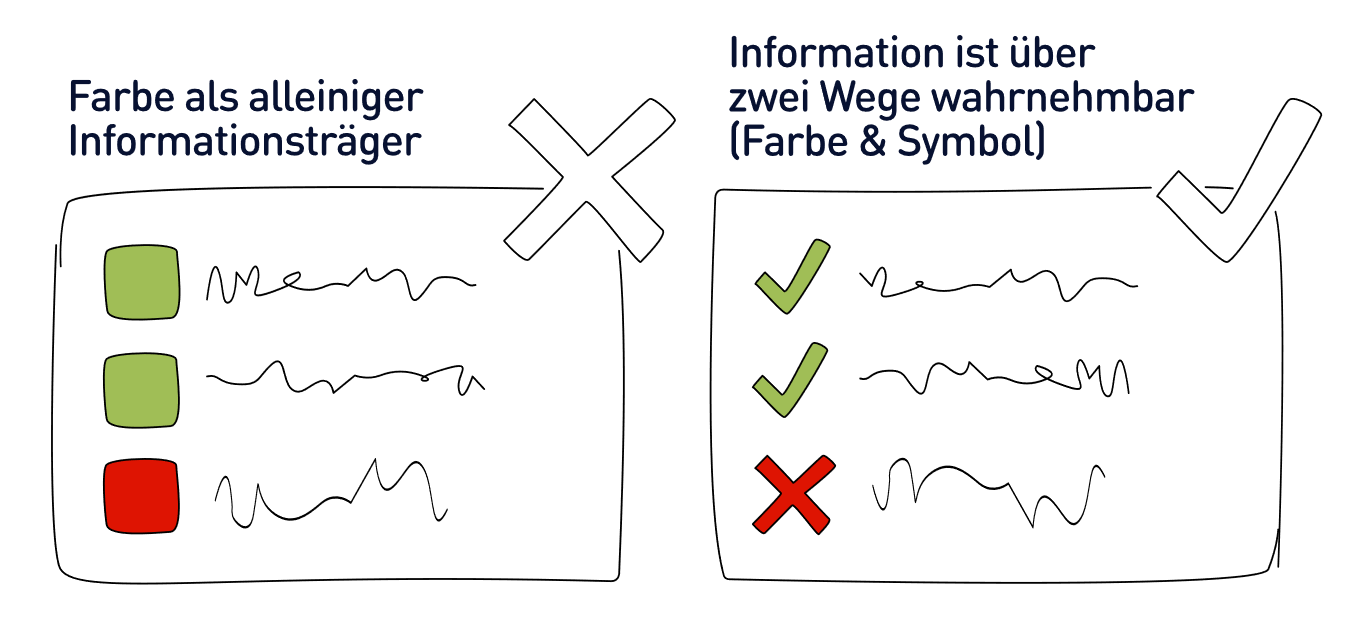 12
Abbildung: HD@DH.nrw, CC BY 4.0
Farbe (2/3)
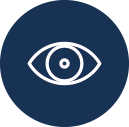 Farbkontrast
In der WCAG vorgeschriebene Mindestwerte für ein ausreichend hohes Kontrastverhältnis:
bei kleineren Schriftgrößen gilt ein Mindest-Kontrastverhältnis von 4,5:1
Schriften mit einer Größe über 18 Punkt können auch bei niedrigeren Kontrastverhältnissen gut gelesen werden, daher liegt der Mindest-Kontrastwert bei  3:1
Achtung, unleserlich!
Bei hellen Schriften auf dunklem Hintergrund sollte eine kräftigere Schriftstärke (halbfett/ fett) verwendet und die Schriftgröße um ca. 10 Prozent erhöht werden. (Kontrastverhältnis 20:1)
Bei hellen Schriften auf dunklem Hintergrund sollte eine kräftigere  Schriftstärke (halbfett/fett) verwendet und die Schriftgröße um ca. 10 Prozent erhöht werden. (Kontrastverhältnis 3,4:1)
13
Farbe (3/3)
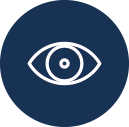 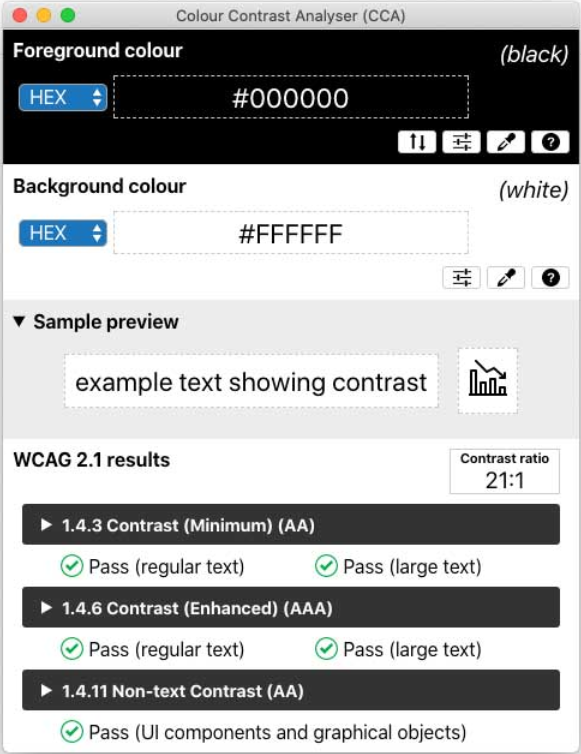 Wie das richtige Kontrastverhältnis ermitteln?
Colour Contrast Analyser (CCA)
kostenloses Tool zur Farbkontrastprüfungfür Windows und Mac 
checkt Kontrastverhältnisse nach WCAG 2.1-Standard

Hier geht es zum Color Contrast Analyser.
14
Umgang mit visuellen Darstellungen
Bilder/Grafiken (1/2)
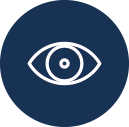 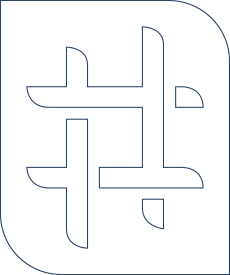 Bildgestaltung
erkennbare Motive und eindeutige Bildaussagen
Einsatz von Icons/Piktogrammen kann die Kommunikation unterstützen und ggf. textliche Hinweise ersetzen
flächige Umsetzungen von Icons leichter erkennbar als lineare
ruhige Hintergründe und deutliche Kontraste
ausreichende Abstände von Abbildungen zum Text
Bilder und Grafiken mit Alternativtexten versehen
Icon mit Kontur
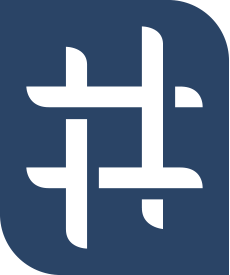 Icon mit Fläche
16
Bilder/Grafiken (2/2)
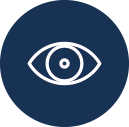 Alternativtexte
beschreiben den Inhalt oder die Funktion visueller Darstellungen
sind nicht im Layout sichtbar, werden aber im Hintergrund vom Screenreader erkannt und vorgelesen
17
Allgemeine Regeln für Alternativtexte
Kurz und prägnant: So wenig Text wie möglich, so viele Infos wie nötig.
Bildtyp angeben (Foto, Illustration, Diagramm etc.) 
kurze, objektive Beschreibung dessen, zu sehen ist – ohne Interpretation (siehe Bild rechts)
Fachbegriffe nennen
Text im Bild aufnehmen und in Anführungszeichen setzen 
Formulierungen wie „im Bild zu sehen“ oder „in der Grafik wird dargestellt“ vermeiden
Copyright-Vermerk nur dann in den Alt-Text, wenn er Bestandteil des Bildes ist (häufig bei OER-Materialien der Fall)
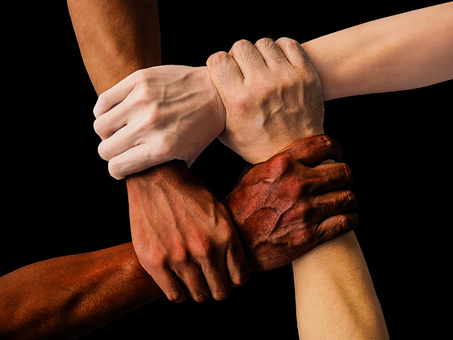 Foto: Weiß-gerahmte Aufnahme. Vier Arme und Hände. Jede Hand hält einen Arm. Jeder Arm hat eine andere Hautfarbe. Hintergrund schwarz.
18
Bildquelle: Diagramm Center
Wo Alt-Texte einsehen?
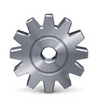 Web Developer
kostenloses Browser Add-on für Firefox und Chrome
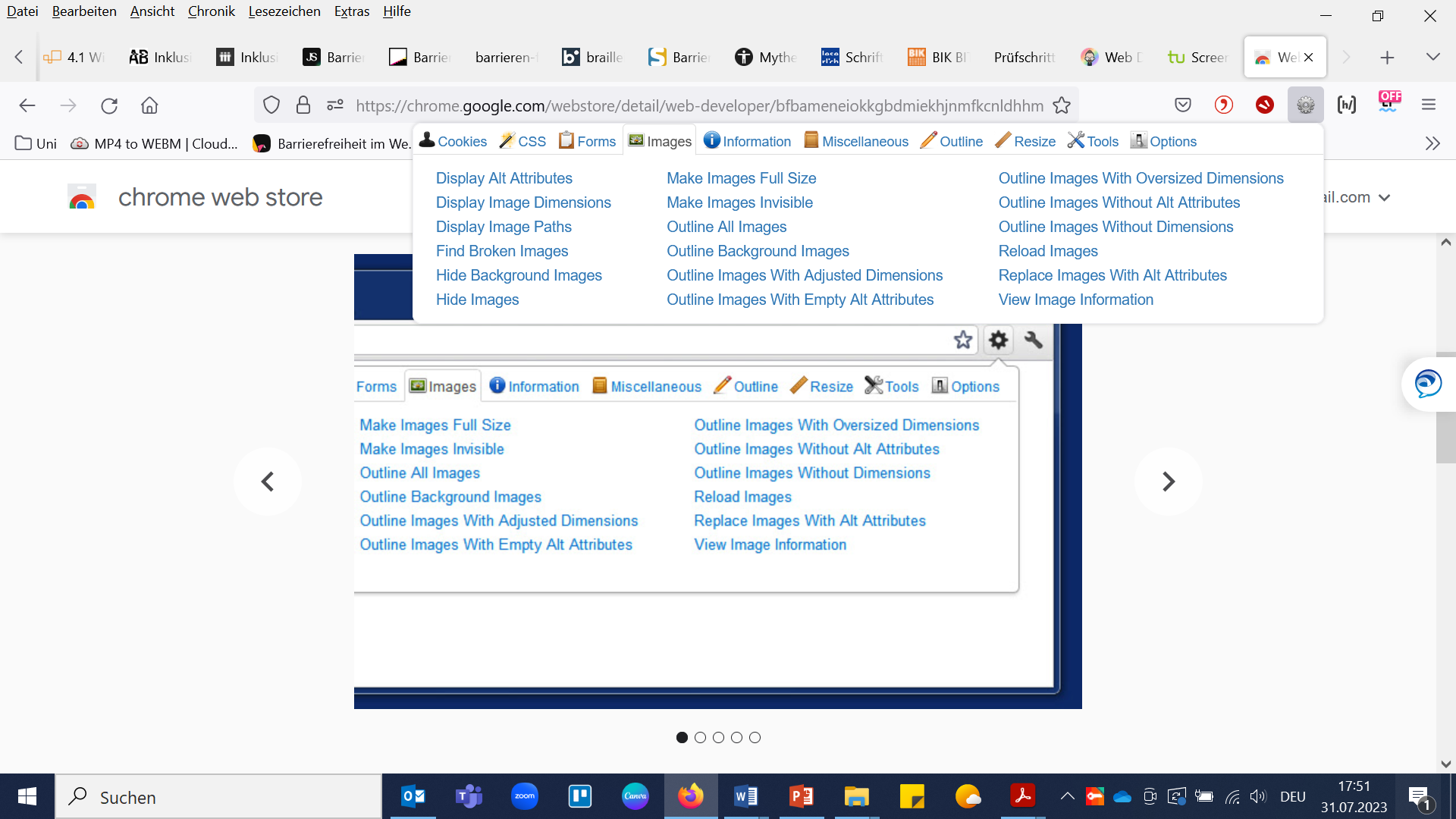 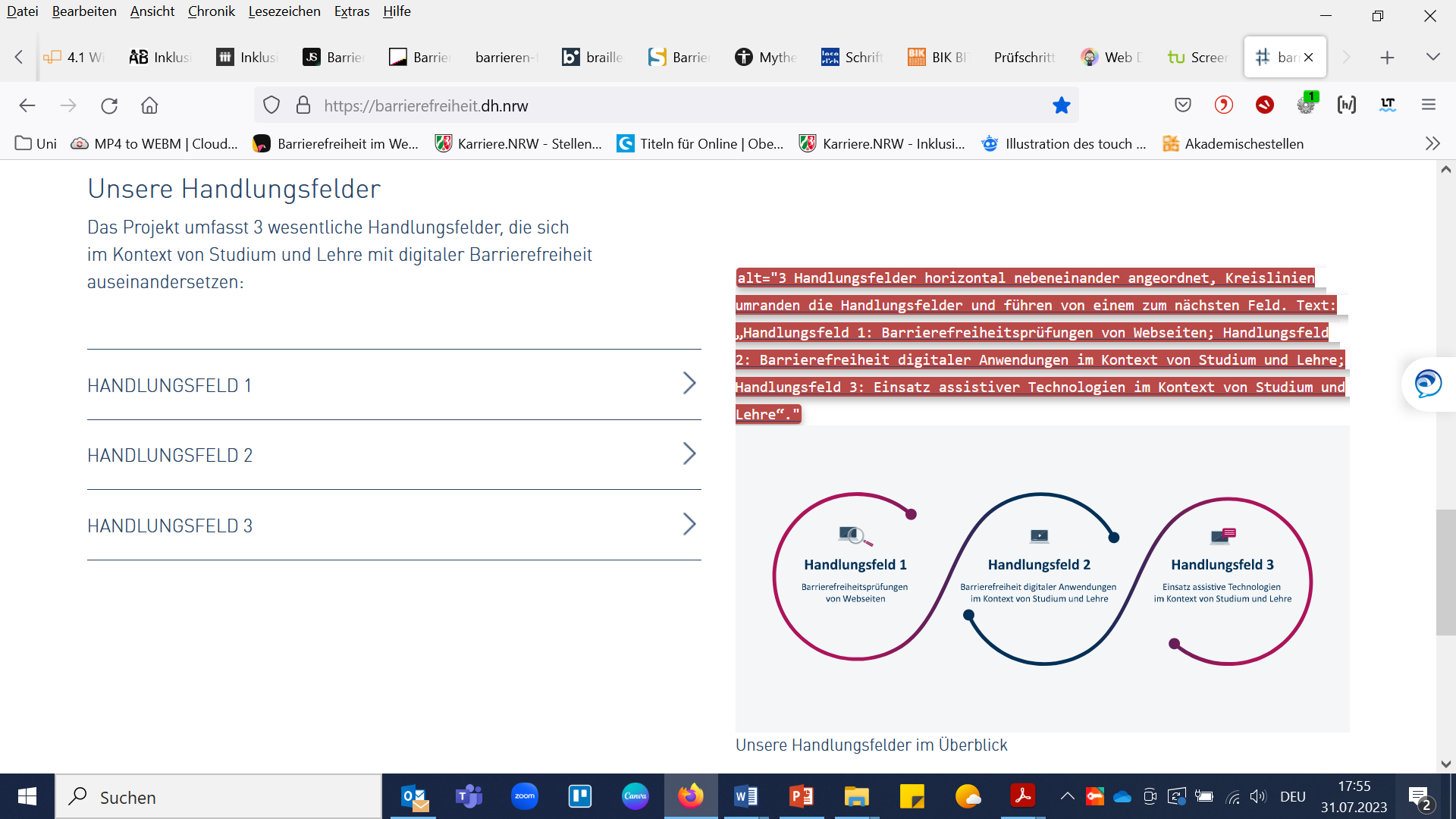 19
Umgang mit Text
Überschriften (1/3)
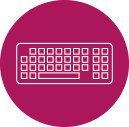 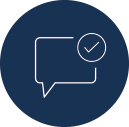 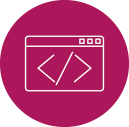 Vergabe aussagekräftiger (Zwischen-)Überschriften
keine leeren Überschriften: Nutzung zur Generierung von Abständen vermeiden
informative Überschriften, die kontextunabhängig funktionieren
21
Überschriften (2/3)
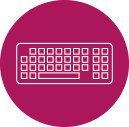 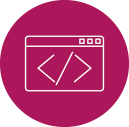 Korrektes Auszeichnen und Hierarchisieren
zur Kennzeichnung von Überschriften Formatvorlagen im CMS verwenden
Überschriftenhierarchie sollte der inhaltlichen Hierarchie des Textes entsprechen:
Überschrift erster Ordnung (H1)z. B. Titel der Start- oder Unterseite
Überschrift zweiter Ordnung (H2)z. B. Hauptüberschriften zur Kennzeichnung von Artikeln
Überschrift dritter Ordnung (H3)z. B. Zwischenüberschriften innerhalb des Textes zur Kennzeichnung von Absätzen
	nach Möglichkeit keine Ebene überspringen
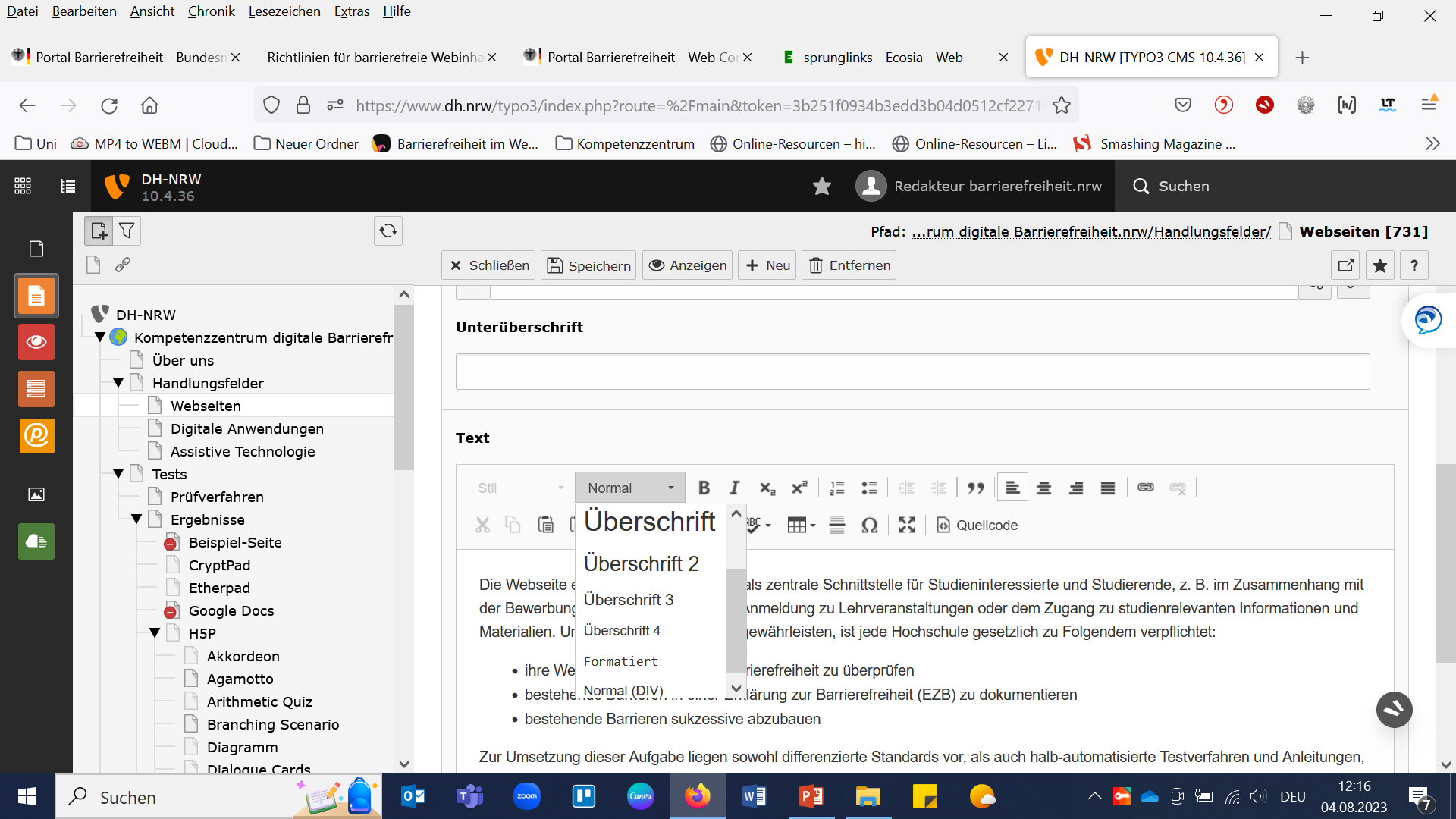 22
Überschriften (3/3)
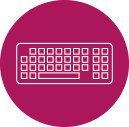 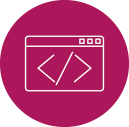 Wie kann ich die Überschriftenhierarchie ermitteln?
HeadingsMap
kostenloses Browser Add-on zur Prüfung der Überschriftenhierarchie für Firefox und Chrome
Liste mit Seitenüberschriften und Informationen über deren hierarchische Struktur  offenbart strukturelle Fehler
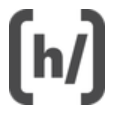 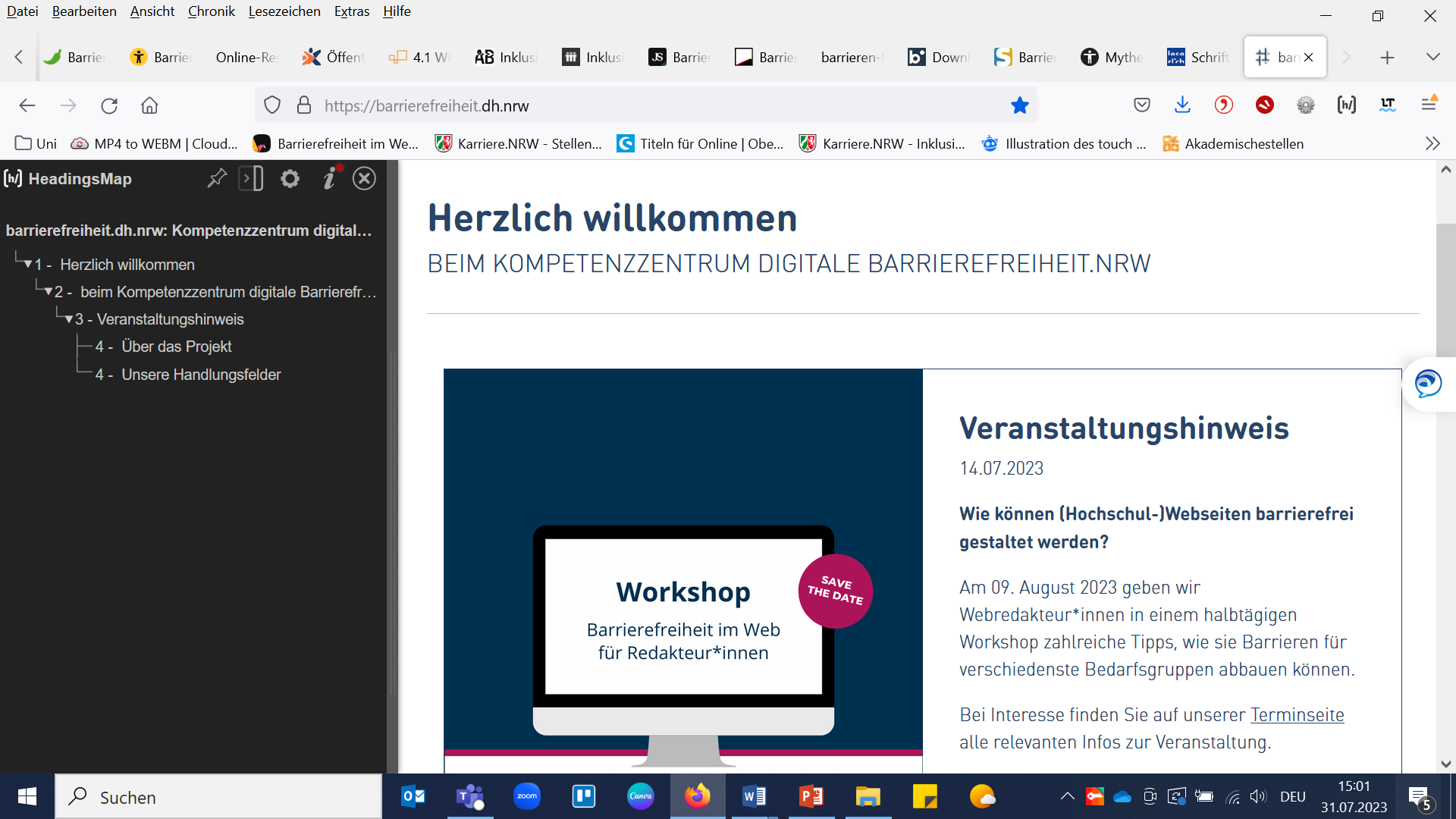 23
Fließtext (1/3)
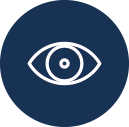 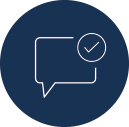 Sprachliche Ebene
übersichtliche Gliederung der Inhalte (roter Faden)
lange Schachtelsätze vermeiden  präzise Formulierungen statt Phrasen
aktive statt passive Formulierungen
Verbalstil statt Nominalstil (z. B. verbessern statt Verbesserung)
unnötige Füllwörter, Anglizismen und Fremdworte vermeiden
mobiles Verhalten und Farbwahrnehmung in der Sprache berücksichtigen
keine Verweise wie „links“ oder „rechts“  abweichendes Verhalten des Layouts (z. B. auf dem Smartphone)
keine Verweise wie „im roten Kasten“  Menschen mit Farbenfehlsichtigkeit nehmen Farben anders wahr
24
Fließtext (2/3)
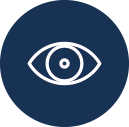 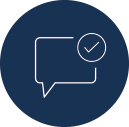 Gestalterische Ebene
Ein sparsamer Umgang mit Hervorhebungen im Text erleichtert das Erfassen von Informationen:
vereinzelte Hervorhebungen durch Fettung
besser jeweiligen Schriftschnitt verwenden (wenn vorhanden)als Schrift nachträglich auszuzeichnen 
VERSALSCHREIBUNG, Kursivstellung, Unterstreichungen und Schmuckschriften vermeiden
Großbuchstaben unterscheiden sich weniger deutlich voneinander als Kleinbuchstaben
Unterstreichungen verringern die Erkennbarkeit der Zeichen einzige Ausnahme: Unterstreichungen bei Links sind bereits etabliert
Kursivstellung und Schmuckschriften sind schwieriger zu entziffern und verschlechtern dadurch die Leserlichkeit
25
Fließtext (3/3)
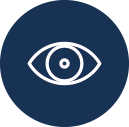 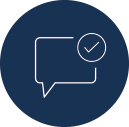 linksbündige Satzausrichtung (Flattersatz) nutzen
ausreichend große Abstände wählen
Zeilenabstand: min. das 1,5-fache der Schriftgröße
Absatzabstand: min. das 2-fache der Schriftgröße)
26
Links
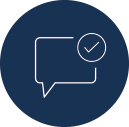 Verwendung aussagekräftiger Link-Texte
Anstelle von Formulierungen wie „mehr“ oder „hier klicken“ sinnvolle Link-Texte verwenden, die kontextunabhängig verständlich sind:
Links zu internen oder externen Webseiten
	Hinweise auf Art des Inhalts, z. B. „Artikel zur Erstellung von Alt-Texten“ oder 	„www.barrierefreiheit.dh.nrw“
Links zu Daten (z. B. im Word-, PowerPoint oder PDF-Format)	
	 Hinweis auf das Dateiformat und -größe, z. B. „Checkliste Alt-Texte (PDF, xx MB)“
	 Wichtig: Darauf achten, dass die verlinkte Datei barrierefrei ist 	 (besonders bei PDF-Dokumenten).
27
Struktur und Navigierbarkeit
Struktur
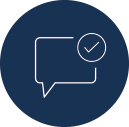 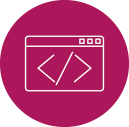 Sinnvolle Reihenfolge der Elemente
Sehende nehmen Webseite als mehrdimensionalen Bereich wahr
Blinde nehmen Webseite mittels Screenreader linear wahr, das bedeutet:
ein Element nach dem anderen und
von oben nach unten
29
Navigation
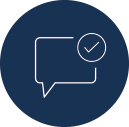 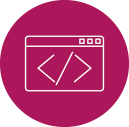 Konsistente Umsetzung von Navigationselementen 
gleichbleibende/r Aufbau und Anordnung von Navigationselementen innerhalb des Webauftritts (z. B. Suchfunktion stets an gleicher Stelle)
gleiche Präsentation und Verhaltensweise von gleichartigen Elementen (z. B. Symbol für Download)
ermöglicht Nutzer*innen in vorhersehbarer Weise durch die Seite zu navigieren und sich leichter zu orientieren
30
Semantische Auszeichnung von Inhaltstypen
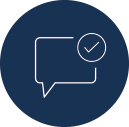 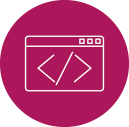 Überschriften, Absätze, Listen, Tabellen und Formulare
Überschriften (H)
Überschriftenhierarchie berücksichtigen (s. Folie 23)
Absätze (P) 
keine leeren Absätze nutzen, um z. B. Abstände zu erzeugen  stattdessen: Formatierung „Absatzabstand“
keine Leerzeichen zur Erzeugung horizontaler Abstände nutzen  stattdessen: Tab-Stopps 
Listen (UL / OL)
Aufzählungen nicht mit Bindestrichen erzeugen, sondern über die Formatvorlagen
Tabellen (TH /TD)
Tabellen mit einfacher Struktur erstellen
leere Spalten und Zellen sind zu vermeiden
Formulare (Label)
klar beschriftete und prägnant formulierte Eingabefelder (z. B. Textfelder/Checkboxen) erleichtern das Ausfüllen
auf gute Kontrastverhältnisse von Schrift und Hintergrund achten
31
Resümee
Abschließende Gedanken
Gerne möchte ich kurz von Ihnen wissen:
Was nehmen Sie heute mit?
Welche Fragen sind offen geblieben?
Gerne können Sie sich für unserer Sprechstunde am 22.05. (Mi.) von 10-11 Uhr via Mail anmelden.
33
Termine und Materialien
Weiterbildungsangebote des Kompetenzzentrums
12.06. | Barrierefreiheitsprüfungen von Internetseitenganztägiger Workshop ( 9-16 Uhr)
Weitere Veranstaltungen in Planung. Halten Sie sich gerne auf unsere Terminseite auf dem Laufenden!
Tipps zur Erstellung barrierefreier Materialien 
Checkliste: barrierefreie Präsentationen (PDF, 323KB)
Checkliste: barrierefreie Dokumente (PDF, 559KB)
Checkliste: barrierefreie PDFs (PDF, 742KB)
Leitfaden: Wie erstelle ich einen guten Alternativtext (PDF, 2,3MB)
34
ALT-bewährt – Alternativtextsammlung zur barrierefreien Bildnutzung
Bilder zugänglich vermitteln - machen Sie mit!
Alt-Texte aus dem Bildungskontext einreichen 
Best-Practice-Beispiele finden Ziel: barrierefreie Lehre an Hochschulen vorantreiben

Zur Webseite von ALT-bewährt
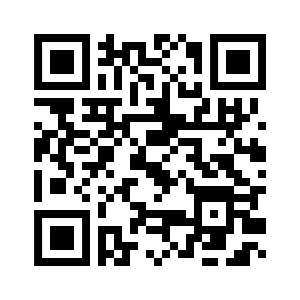 35
Evaluation
Ihr Feedback ist sehr wertvoll für uns!
Wir würden uns daher freuen, wenn Sie unsere anonymisierteEvaluation bis zum 24.05.2024 ausfüllen.
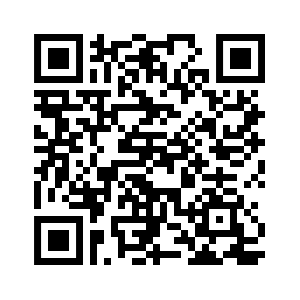 36
Vielen Dank für die Aufmerksamkeit!
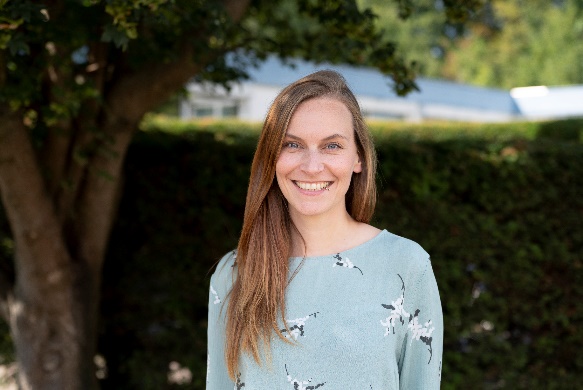 Sabrina Januzik (M.A.)
sabrina.januzik@tu-dortmund.de